الخريطة الطبوغرافية
الوحدة 6
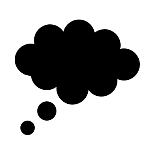 الدرس الخامس
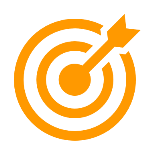 هي رسم توضيحي وتفصيلي لمنطقة محدودة من سطح الأرض موضحا
الكونتور والمعالم بمقياسها الصحيح، سواء أكانت طبيعية (الجبال والهضاب والمجاري المائية)، أو غير طبيعية (الطرق والسكك الحديدية والمشاريع الزراعية والصناعية). فهي تمثيل مصغر للواقع الميداني.
الخريطة الطبوغرافيـة:
الخريطة الطبوغرافية
فهي تمثيل مصغر للواقع الميداني
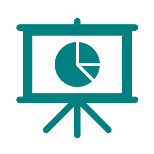 الخريطة الطبوغرافيـة:
خريطة طبوغرافية لجزء من منطقة الرياض
الوحدة 6
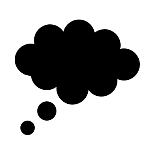 الدرس الخامس
عندما نخرج في رحلة برية مثال يمكننا أن نرى أن األرض ليست مستوية، أليس كذلك؟
فهناك التلال والجبال والوديان غيرها من السمات التي تعطي سطحها شكال ثلاثي األبعاد.
هذه السمات هي التضاريس، التي هي شكل سطح الأرض.
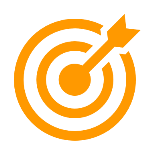 الخريطة الطبوغرافيـة:
الخريطة الطبوغرافية
ونرى داخل المدينة المباني والمطارات والسكك الحديدية والطرقات وغيرها، وهي معالم
من صنع الإنسان. والطريقة التي نمثل بها هذه السمات هي الخريطة الطبوغرافية
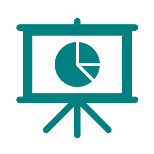 الخريطة الطبوغرافيـة:
خريطة طبوغرافية لجزء من منطقة الرياض
تجدنا  في جوجل
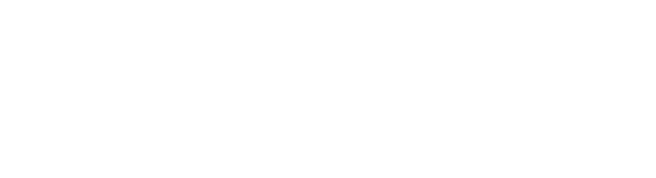 الوحدة 6
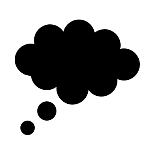 الدرس الخامس
إن أول ما نلحظ في الخريطة الطبوغرافية هي الخطوط الكنْتُورية، وهي خطوط الارتفاع على الخريطة التي تكون متباعدة في المناطق ذات الارتفاع المنخفض، وتتقارب أكثر في المناطق ذات الارتفاع العالي، وتساعدك الخطوط الكنتورية على رؤية شكل الأرض من خلال الارتفاع.
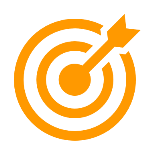 الخريطة الطبوغرافيـة:
الخريطة الطبوغرافية
فلنفكر في الأمر على هذا النحو، إذا نظرنا إلى أسفل الجبل من أعلى فسنرى الذروة في المنتصف وبقية الجبل تحيط به، وتبدو فيها خطوط ارتفاع المناطق القريبة من ذروة الجبل شديدة القرب إلى بعضها؛ لأن هذه المناطق أكثر عمودية مما هي أفقية. وهذا مماثل للخريطة الطبوغرافية.
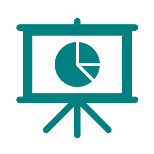 الخريطة الطبوغرافيـة:
الوحدة 6
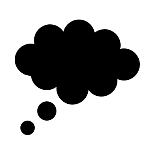 الدرس الخامس
الخرائط الطبوغرافية ذات أهمية كبيرة؛ لأنها تمثل تمثيلا دقيقا َجميع الظواهر على سطح الأرض، سواء أكانت طبيعية أم غير طبيعية
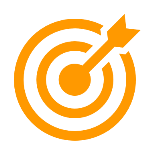 الخريطة الطبوغرافية
أهمية الخريطة الطبوغرافيـة:
تمثيل جبل طمية بخطوط الكونتور
جبل طمية بالقصيم
الوحدة 6
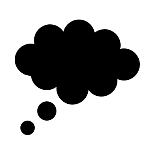 الدرس الخامس
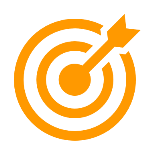 تتكـــون الخريطـــة الطبوغرافيــــة مـــن مجموعة خطـــوط ورمـــوز وألوان وأشـــكال وحروف؛ لإبـــراز المعلومـــات والتفاصيل الممثلة لســـطح الأرض؛ من أجل إيصالها إلى من يســـتعمل المكونات ليتمكن مـــن قراءتها وتفســـيرها
الخريطة الطبوغرافية
مكونات الخريطة الطبوغرافيـة:
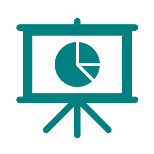 1- محتويات الهوامش
2- المحتويات الداخلية
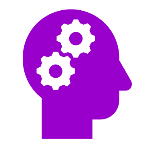 الوحدة 6
1
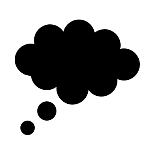 اســم الخريطــة
2
3
4
4
محتويات الهوامش
الدرس الخامس
اســـم أو عنـــوان خـــاص بالخريطـــة الطبوغرافيـــة
 لـــه عالقـــة بالمنطقة
المرســـومة مثـــل: اســـم 
مدينة أو قريـــة، أو جبـــل
 أو وادٍ أو غيره. ويكتب
 اســـم الخريطة باللون
 الأســـود وبخـــط واضح.
الخريطة الطبوغرافية
دليــل الرمــوز والمصطلحــات
مقياس الخريطة
اتجاهات الشَّمال
رقــم الخريطــة
يوضــع مقياس الرسـم بأحد أشـكاله (نسـبي - لفظي - خطي - مقارن
- شــــبكي ) فـــي أحـــد أركان الخريطـــةً، ويفضــــل أن يكون مـــن المقاييس الشائعة للاستعمال
وهي ثلاثة، يشار إليها بأسهم خارج الخريطة
هو رقم يدون على الخريطة بحيث يمكن عند النظر إليه معرفة كثيرعنها
يعرف كذلك بدليل الخريطة 
أو مفتاح الخريطة وهو
 قائمــــة بالرمـــوز والعلامـــات المســـتعملة في الخريطة مع شـــرح كل منهــــــا. وتختلف هـــذه الرموز والمصطلحات باختـــلاف مقياس
         الخريطة
الوحدة 6
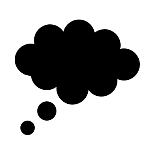 نسبة البطالة في بعض الدول 
مقارنة بالمملكة العربية السعودية 
عام 1439 ه
الدرس الخامس
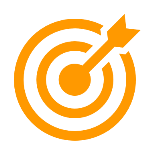 وهو النسبة بين المسافة على الخريطة والمسافة الحقيقية التي تمثلها
مقياس الخريطة:
الخريطة الطبوغرافية
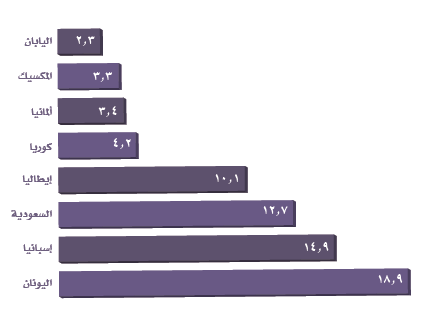 المسافة على الخريطة
 ÷
المسافة الحقيقية في الطبيعة
=
المقياس
الوحدة 6
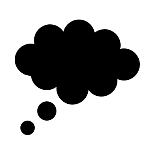 الدرس الخامس
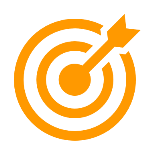 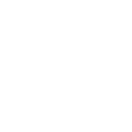 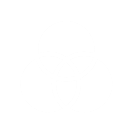 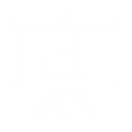 وهي ثلاثة، يشار إليها بأسهم خارج الخريطة:
الاقتصاد الوطني:
الخريطة الطبوغرافية
3
2
1
الشَّمال المغناطيسي: 
يحدِّد اتجاه الشَّمال الذي تشير إليه البَوْصَلَة، وهو ينحرف
بمرور الزمن.
الشَّمال الطبوغرافي:
 يمثل اتجاه خطوط الإحداثيات الطبوغرافية
الشَّمال الجُغْرافي: (الشَّمال الفَلَكي):
 يوازي اتجاهُه خطوطَ الطول، هو مطابق لنقطة القُطْب الشمالي.
الوحدة 6
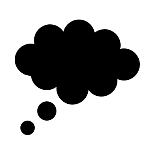 الدرس الخامس
الخريطة الطبوغرافية
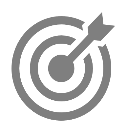 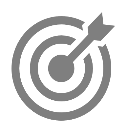 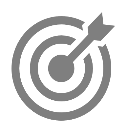 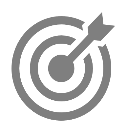 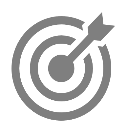 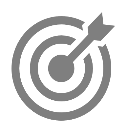 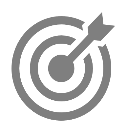 المســطحات والمجــاري المائيــة:
التضاريس
المعالــم الحضريــة
الحــدود
المزارع والنباتات:
نقط الارتفاع
التظليــل
هي ما صنعه الإنســــان
مثل مراكــــز العْمـــــران، والمـــدن، والقرى،
والمبانـــي، والطــــرق، والموانـــئ وتُعرف هـــذه المظاهر بالمظاهـــر (الطبوغرافية البشـــرية) وهي المظاهـــر التـــي يتمثـــل فيها جهد الإنســـان
تشمل الارتفاعات والانخفاضات والجبال والوِدْيان والسهول، وتوضح على الخريطة الطبوغرافية بخطوط الكُنْتُور التي تُرْسَم عادة باللون البني
وســـيلة مســـتعملة لتوضيـــح التضاريـــس وتســـهيل قراءتها في الخريطـــة، وذلك
بإحـــداث تبايـــن بيـــن الســـفوح المتقابلة للتمكـــن من التمييـــز بينه
مثـــل الحـــدود الإداريـــة بيـــن المراكـــز أو المحافظــــات أو المناطـــق، والحـــدود
السـياســــية بيـــن الدول.
هي مجموعة من النقط التي تحدد الارتفاع المطلق لمنطقة معينة.
مثل المــزارع والبسـاتين والحقول والغابات، وترسم باللون الأخضر.
مثـــل البحـــار والبحيـــرات والأنهـــار والوديـــان والســـباخ والقنوات، وتُرســـم باللـــون الأزرق.
الوحدة 6
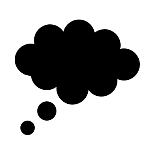 1
2
3
الدرس الخامس
الخريطة الطبوغرافية
تقع مدينة الرياض على هضبة رسوبية يصل ارتفاعها إلى نحو 600 متر فوق مستوى البحر
نشاط 1
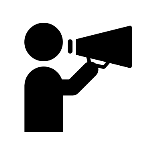 يوضح الطلبة مظاهر سطح المنطقة (الطبيعية وغير الطبيعية) التي يعيشون فيها.
ومن المظاهر الطبيعية الأودية و أهمها وادي حنيفة / حافة هيت و هي عبارة عن مرتفعات نفود المعيزلة وهي عبارة عن كثبان رملية
و هناك مظاهر غير طبيعية مثل قطار الرياض و مطار الملك خالد الدولي و غيرها
الوحدة 6
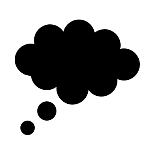 الدرس الخامس
الخريطة الطبوغرافية
نشاط 2
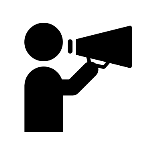 يــقــارن الـطـلـبـة بــيــن مــحــتــويــات الـخـريـطـة الطبوغرافية ذات المقياس الكبير، والخريطة الأطلسية ذات المقياس الصغير
خريطة طبواغرافية مليونية لجزء من منطقة المدينة المنورة
خريطة أطلسية - منطقة المدينة المنورة
الوحدة 6
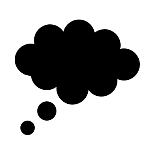 الدرس الخامس
الخريطة الطبوغرافية
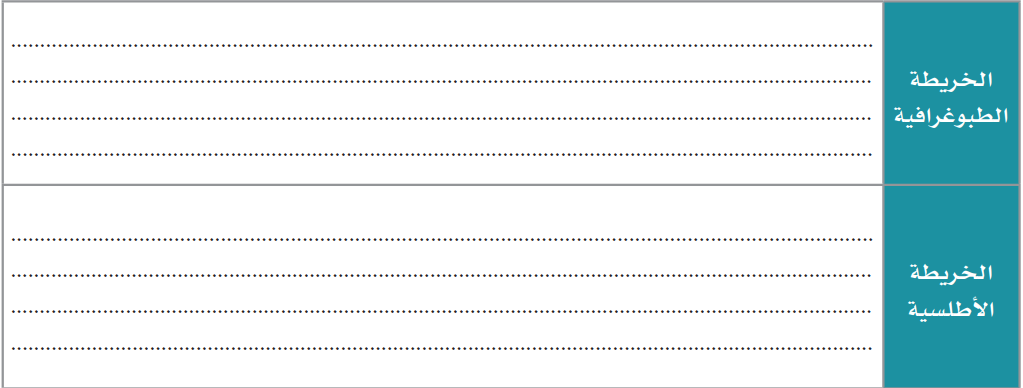 توضح الخريطة الطبوغرافية رسم توضيحي و تفصيلي لجزء من منطقة المدينة المنورة موضحا عليها الكونتور و 
 الطبيعية و غير الطبيعية
توضح الخريطة الأطلسية اسم المنطقة و موقعها الجغرافي و حدودها الإدارية مع المناطق الأخرى و عاصمتها المدينة المنورة
انتهى الدرس